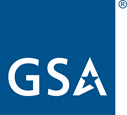 U.S. General Services Administration
Small Business Works 2022:
Navigating Equity in Procurement
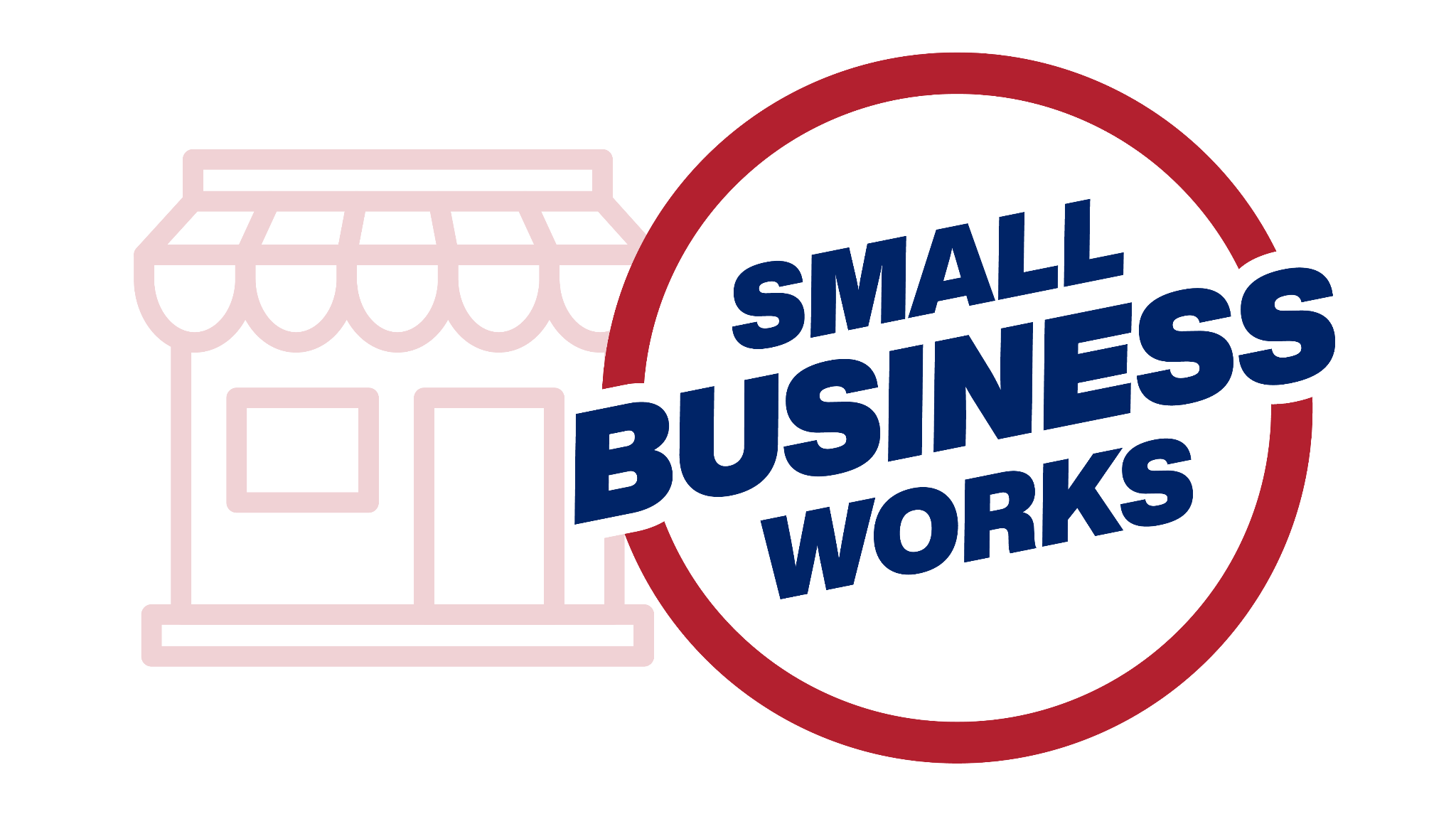 Multiple Award Schedule (MAS) Pre-Award/Offer Preparation Presenter
Michelle Chandler-PMP
Contract Specialist, Office of Information Technology Category
U.S. General Services Administration
2
Why Get a MAS Contract?
The GSA Multiple Award Schedule (MAS) Program is the premier contract vehicle for the federal government. 
The MAS program is a long-term governmentwide contract between commercial suppliers and the federal government.
Suppliers give Federal, State and Local, Tribal Government and some Educational Institutions buyers access to millions of commercial products and services at negotiated ceiling prices. 
Provides fast, flexible, cost-effective procurement solutions to the Federal Marketplace
Why Get a MAS Contract? (Cont.)
EVERGREEN Contracts (Base plus 3 potential options = 20 years).
More than $15 billion in annual sales
More than 38% of sales to small business $5.6 B
Significant growth in State & Local Government sales
Over 4700 MAS IT schedule contracts
Est. 86% of all contracts held by Small Businesses
12 Large Categories
MAS-IT Subcategories
Facilities
Furniture & Furnishings
Human Capital
Industrial Products & Services
Information Technology
Miscellaneous
Structures

Facilities Services

Food Service Equipment

Facilities Supplies

Facilities Solutions

Facilities Maintenance and Repair
Miscellaneous Furniture

Office Furniture

Flooring

Fitness Solutions

Signs

Household, Dormitory & Quarters Furniture

Packaged Furniture

Healthcare Furniture

Furniture Services
Human Resources

Background Investigations

Compensation and Benefits

Temporary Help Services

Social Services
Industrial Products

Packaging

Cleaning Supplies

Fire / Rescue / Safety / Environmental Protection Equipment

Hardware and Tools

Fuel Management

Machinery and Components

Test and Measurement Supplies

Industrial Products and Services Maintenance and Repair
IT Hardware

IT Software

Telecommunications

IT Solutions

IT Training

Electronic Commerce

IT Services
Apparel

Complimentary Special Item Numbers (SINs)

Personal Hair Care Items

Musical Instruments

Awards

Flags
MAS-IT Subcategories
Office Management
Professional Services
Security & Protection
Transportation & Logistics Services
Travel
Scientific Management & Solutions
Marketing and Public Relations

Financial Services

Legal Services

Technical & Engineering Services (non-IT)

Business Administrative Services

Logistical Services

Language Services

Environmental Services

Training

Identity Protection Services
Protective Equipment

Security Services

Security Systems

Security Animals and Related Services

Marine and Harbor

Testing Equipment
Motor Vehicles (non-Combat)

Automotive Body Maintenance and Repair

Packaging Services

Package Delivery

Transportation of Things
Employee Relocation

Lodging

Travel Agent and Misc Services
Printing and Photographic Equipment

Office Supplies

Audio Visual Products

Media Services

Media Products

Records Management

Document Services

Office Services

Audio Visual Services

Mail Management

Office Management Maintenance and Repair
Laboratory Equipment

Laboratory Animals

Search and Navigation

Medical Equipment

Testing and Analysis

Scientific Services
MAS-IT Subcategories
Know the Lingo in GSA MAS Solicitations
FSS: Federal Supply Schedule
eFile #01- Solicitation: 
Contains the requirements and instructions to prepare an offer/proposal
Contains terms and conditions of an FSS contract
Details contractor obligations under contract
eFile #07- IT Category Document:  Seven ITC Subcategories & Nineteen IT-related SINs soliciting for products, equipment  and IT-related Services.
Basis of Award (BOA) and/or Most Favored Customer (MFC): Customer that receives the best discounts and/or terms and conditions.
Offer Preparation: How To Get Started
2
GSA MAS Solicitation Highlights
GSA MAS solicitation can be found at SAM.gov website.   
The solicitation & all eFiles are electronically posted.  
The solicitation is open continuously- “ Standing Solicitation”  
Vendors can submit an offer at any time 
The GSA MAS Solicitation is updated (Refreshed) about 3 times a year.  
GSA MAS Solicitation No:  47QSMD20R0001, Refresh ‘12’.
Solicitation Web Page
GSA MAS Solicitation: Important Sections
Cover Pages – Refer to the solicitations roman numeral pages 
General Proposal Submission Instructions are listed under the provision SCP-FSS-001.  
Evaluation Factors – SCP-FSS-001 and eFile #07- ITC Document
Special Item Number (SIN) Descriptions
Economic Price Adjustment (EPA) Clauses
( 2 TDR and 2 Legacy under GSAR 552.216-70 & I-FSS-969) 
Price Reduction Clauses
(TDR short 2 paras & Legacy has paras (a) thru (g)).
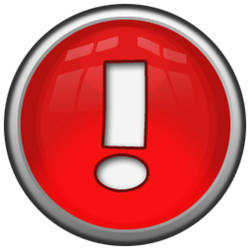 Required Documents
Administrative Contract Data
Readiness Assessment
Pathways to Success Certificate
Financial Statements
Offer Responses Document 
Production Point 
Commercial Agreements 
Technical Proposal:
Evaluation Documents/ Past Performance
Pricing Proposal
Commercial Price List/Market Rate Sheet
Proposed Pricing Document
Commercial Sales Practices Format (CSP-1) for Legacy eOffers only
Economic Price Adjustment (EPA) Mechanism 
Labor Category Matrix and Descriptions
Professional Compensation Plan
Organizing Your Approach
Administrative Requirements
Take Assessments
Register for SAM
Get Docusign
Gather Required Documents
Technical Proposal
Select appropriate SIN
Develop responses to the evaluation factors
Gather Required Documents
Pricing Proposal
Research market & competition
Formulate your proposed pricing
Proposal Submission & Award
Review Required Documents
Submit the Offer Responses Document
2
Offer Responses Document
Contains Proposed SINs
Preponderance of work (NAICS Code)
Annual Sales Projections per SIN
Past Schedule [70] contracts; now named ITC contracts
Required clauses e.g. Delivery Info, Marketing POC, etc.
Authorized Negotiators
Inputs entered into the eOffer system
Final document generated by the eOffer system
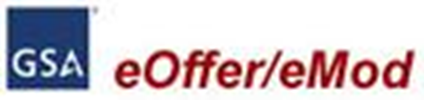 Important Registrations
System for Award Management (SAM)
One system to manage entity information that merged:
Central Contractor Registration (CCR)
Online Representations & Certifications Application (ORCA)
Unique Entity ID  (UEI)  
The UEI as the primary means of entity identification for federal awards.  
Obtaining a UEI is part of the SAM registration process.
If you’re already registered in SAM you have been assigned a UEI.
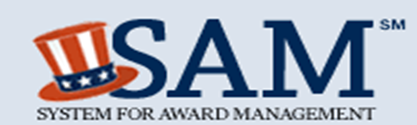 2
Important Registrations Cont.
DocuSign 
Online digital identity
Access to eOffer
Cost 
Docusign Support
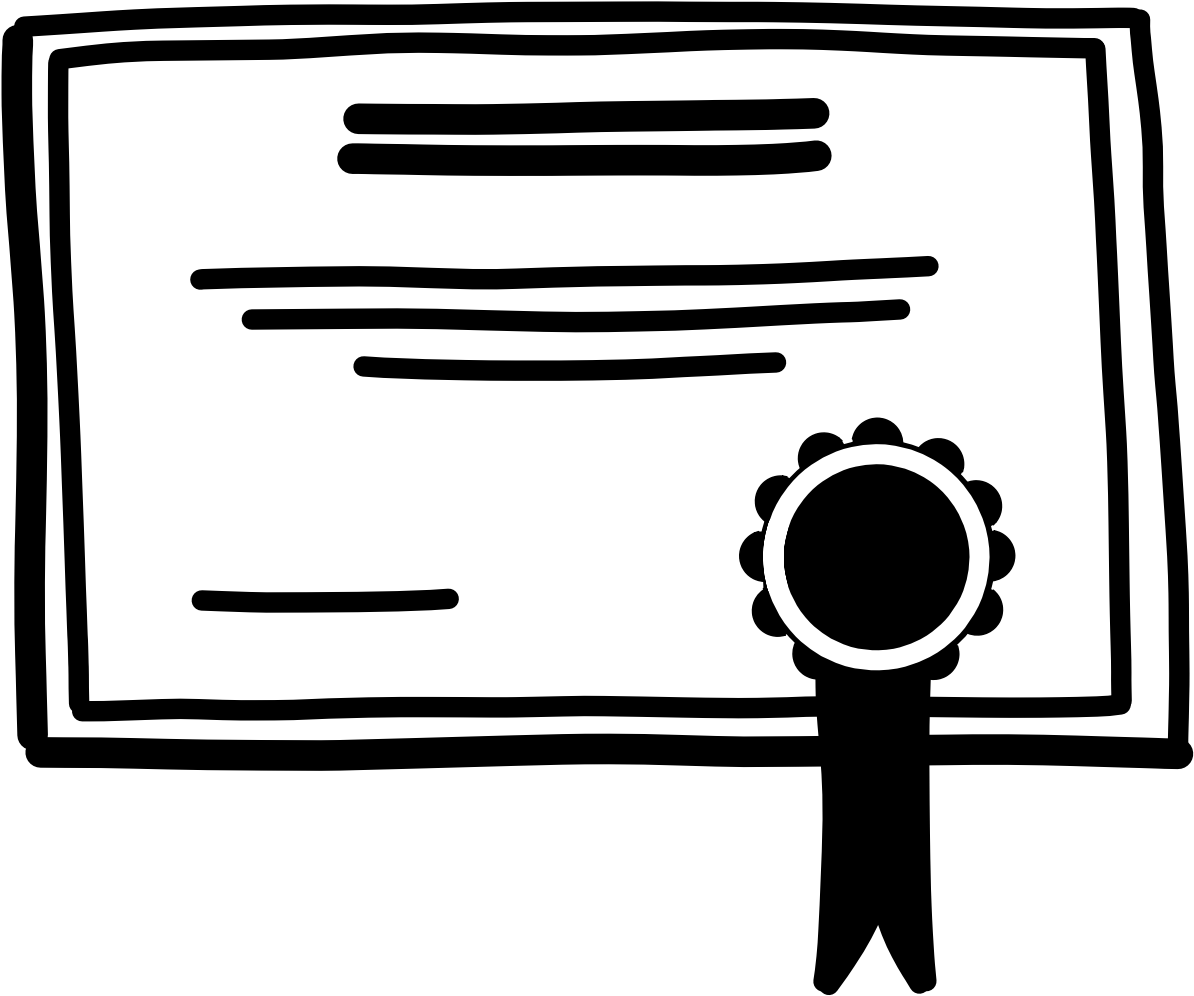 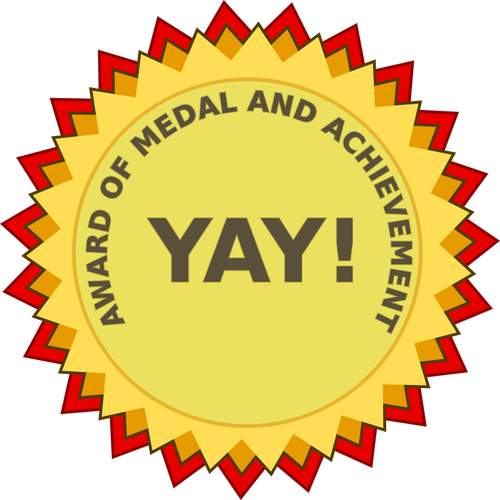 Financial Statements
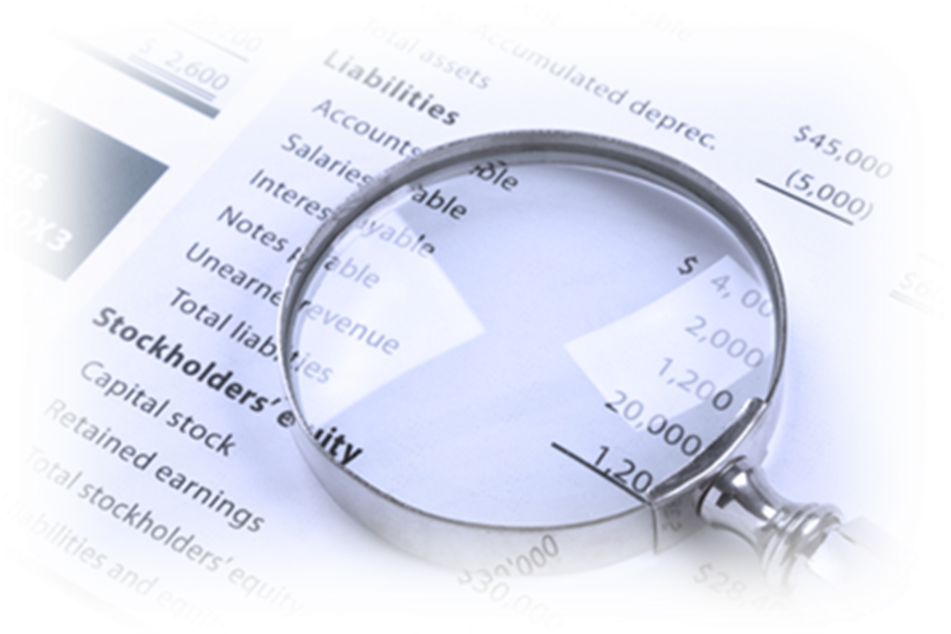 Required Documentation:
Balance Sheets (for past two fiscal years)
Income Statements(for past two fiscal years)
Indicate whether they have been audited.
Optional Documentation:
Irrevocable Letter of Credit for at least $125,000.
Certificate of Competency may be granted from the U.S. Small Business Administration (for small businesses only)
Dealers & Resellers
Submit complete Letter(s) of Supply from Manufacturers or other evidence of sustainable sources of supply. 
Include updated “ Trade Agreements” clause.
Letter of Supply template is available in solicitation attachments (OR)
Use the new “VPP” System. 
 Verified Products Portal (VPP) | GSA
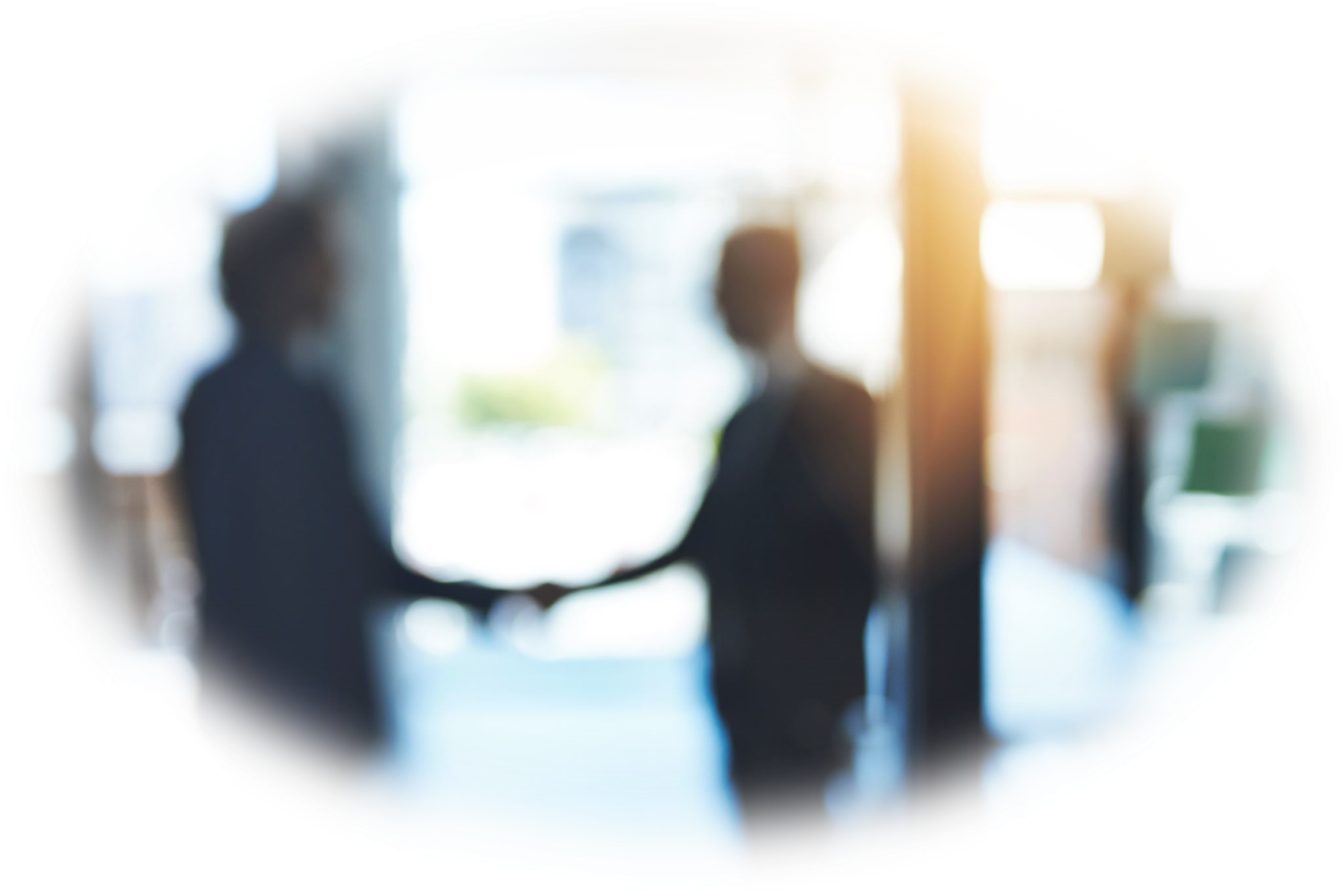 Additional Compliance Checks
Commercial Agreements
All agreements must be submitted for review, by GSA Legal.
Terms and conditions must be FAR-compliant
Agreements include – EULAs, Service Agreements, etc.
Production Point 
Location where “End Product” was manufactured 
Establishes Trade Agreement Act Compliance
Applicable to services if labor pool is located OCONUS
ITC utilizes FAR 52,225-5 “Trade Agreements” clause
2
Additional Required Documents
Agent Authorization Letter
Identifies any third parties authorized to discuss offer.
Identifies pre & post award authority to:
Sign contract actions, if approved by Contracting Officer
Negotiate with the Government
Submit modifications
Required template is available online under electronic attachments.
Sub-Contracting Plan
Details small business subcontracting goals.
Required from large businesses only.
2
Evaluation Factors
Factor #1: Corporate Experience
Submit a document of two (2) page maximum detailing:
Years of relevant experience (Min. 2 years) except for MIE/Springboard
Organization’s structure, including size, experience and resources.
Brief history of the organization’s activities
Ability to acquire resources/manpower proposed
Schedule-specific marketing strategy
Evaluation Factors
Factor #2: Past Performance
Submit a Past Performance Evaluations from ‘selected’ commercial customers of the vendor.  
Past Performance Questionnaire format or CPARS as filed by federal ordering activities, posted online.
Minimum of three (3) Past Performance Evals.
The PP Questionnaires may be directly emailed to GSA by the commercial customer(s) if marked as “Proprietary Data”.
Valid for 1 year.
Address any negative feedback in the report:
Provide a plan to mitigate the concerns.
Evaluation Factors
Factor #3: Quality Control
A description of internal review procedures that facilitate high-quality standards.
Identification of individuals responsible for ensuring quality control.
How potential problem areas and solutions are handled.
How quality control will be managed when completing multiple projects for multiple agencies simultaneously.
Evaluation Factors
Factor # 4: Relevant Project Experience 
(For SINS 561422, 51821OC, 54151HACS, 54151S, 517312, 54151HEAL, and 541519ICAM) 
Demonstrate capability to perform SINs offered by providing information on two (2) projects: 
Project/Contract Name 
Project Description 
Dollar Amount of Contract 
Project Duration 
Point of Contact and Telephone Number
Pricing Proposal/Narrative
Pricing Proposal Document (template available online):
Special Item Number
Item Description & Part Number
Commercial Market Rate
GSA Discounts & Pricing (with and without Industrial Funding Fee)
Most Favored Customer Discount & Pricing (“ Legacy” or Non- TDR)
Volume Discounts
Offerors must submit:
Commercial Price/Market List (including effective date)
Pricing support (invoices, quote sheets, etc.) for all items
Proposal Pricing Document
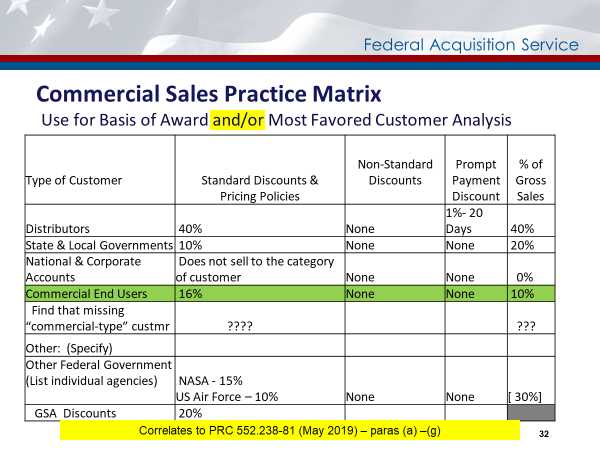 IT Training Course Description
For SIN 611420 the following info is required if giving a training:
Required for IT specific Classroom Training as a Service 
A formal catalog or a written description of class offerings 
Length of course 
Location (Contractor or Customer site)
Education credits per course (if any)
Certificate of Training provided to each student 
Template available in solicitation
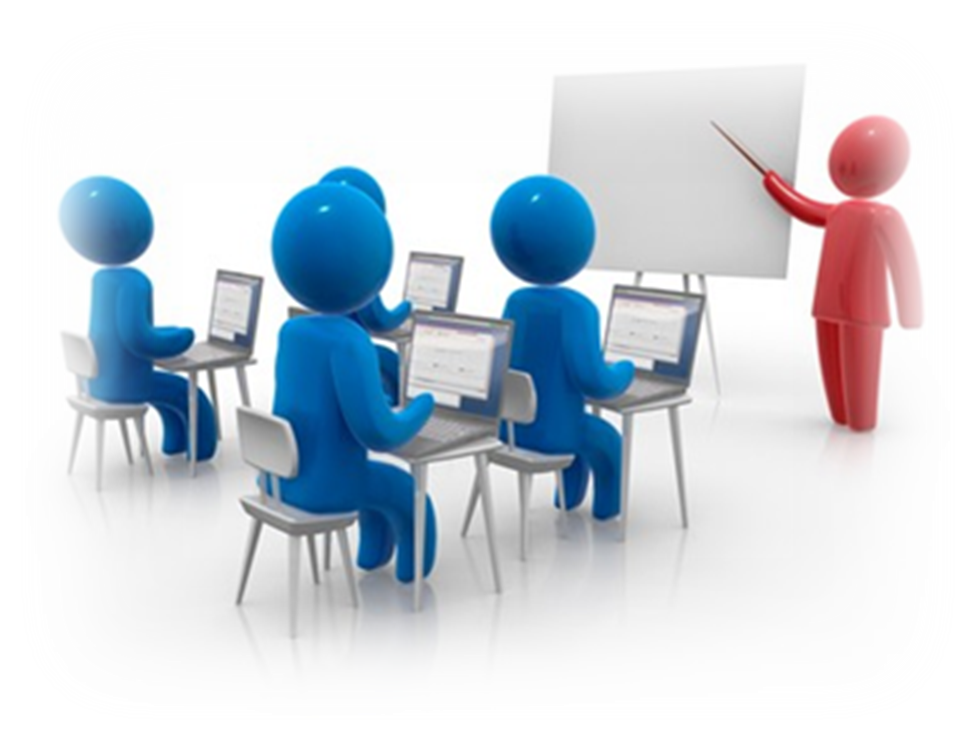 Commercial Sales Practices (CSP)
What is the CSP?
Must provide:
Sales to the general public – 12-month period 
Projected federal government sales under this contract 
Discounting Policies or Standard CSP 
Matrix of Customers and Discounts 
Narrative description
Details oferror’s commercial discounting practices & policies.
Prepared for each SIN offered
Entered into eOffer system
2
Price Reductions Clause
GSAR 552.238-81 (May 2019)
Establishes a Basis of Award Customer/Most Favored Customer Relationship; includes paras (a) –(g).  Related to Legacy eOffers.
Relationship shall not be disturbed
Price reductions shall apply when contractor:
Revises the commercial catalog to reduce prices;
Grants more favorable discounts or terms and conditions
Grants special discounts to the BOA customer
GSAR 552.238-81 (May 2019) (Alt I - (May 2019)
 Applicable for TDR contracts only
Only has two paras (a & b)
2
Economic Price Adjustment (EPA) / Transactional Data Reporting (TDR)
PROPOSED ECONOMIC PRICE ADJUSTMENT (EPA) MECHANISM
EPA is described in detail in Clauses I-FSS-969 and GSAR 552.216-70. 
Please note there are base (non-TDR) and alternate (TDR) clauses included in the posted solicitation. 
Meaning two versions for each individual clause number
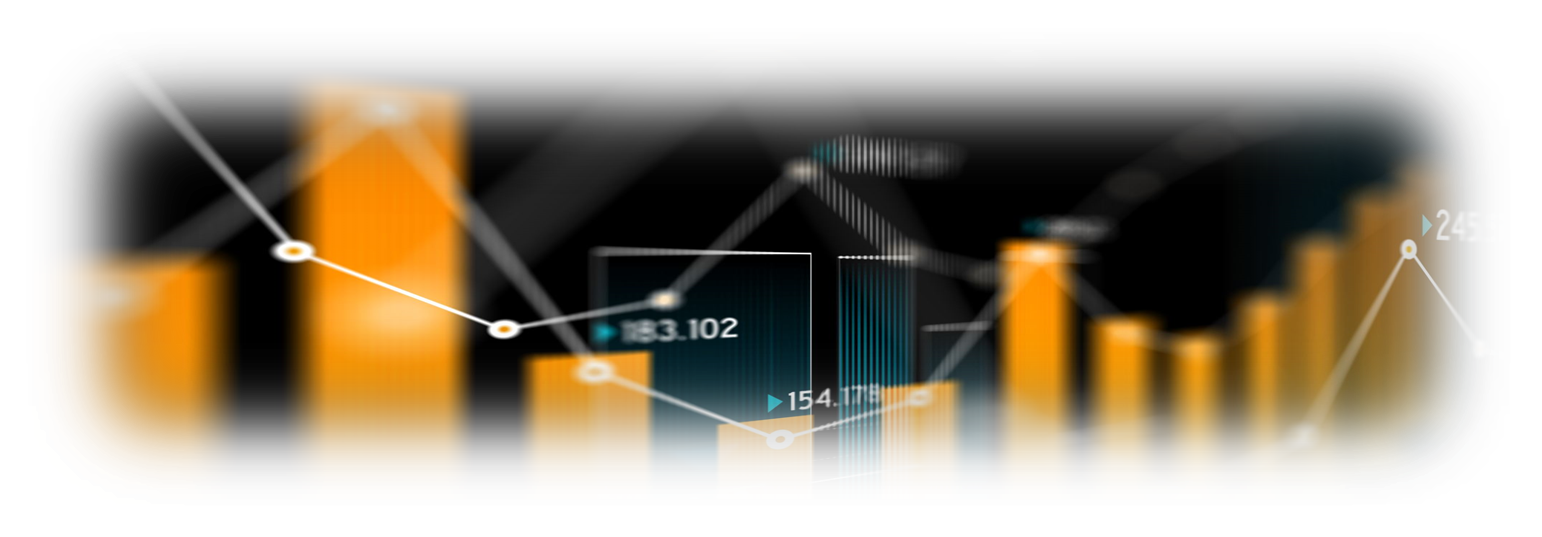 IT Category Startup:
Springboard & FAST Lane
Startup Springboard
FASt Lane
For companies who have been in less than 2-year.  
Use professional experience vs corporate experience of executives and key personnel as a substitute.
Must provide financial documentation that demonstrates the company’s financial responsibility in lieu of submitting 2 years of financial statements.
Information: Multiple Award Schedule Startup Springboard
With FASt Lane, eligible vendors get shorter processing times for contract actions that directly support federal customer agency requirements, and agencies get fast access to emerging technologies and innovative offerings.
New offers are awarded in 45 days 
FASt Lane: Making It Easier
2
Section 889
What is Section 889?
Section 889 ("Prohibition on Certain Telecommunications and Video Surveillance Services or Equipment")is part of the Fiscal Year 2019 National Defense Authorization Act (NDAA). There are two prohibitions in the legislation, Part A and Part B.
Why do you need to know about Section 889?
All GSA contractors are required to comply with section 889. 
Required contract clauses are included in the MAS contract. 
Information: Section 889
Submit Offer
Once submitted, your offer will be assigned to one of our contracting  representatives for review. 

Work directly with this contracting  representative.

Once your MAS contract is awarded you are able to market and sell your products and services to a vast array of federal, state, and local agency buyers.
Need Help Preparing Your Offer?
You will have access to a Contracting Officer / Contract Specialist that will answer your specific questions and walk you through the process.
Need More Information?
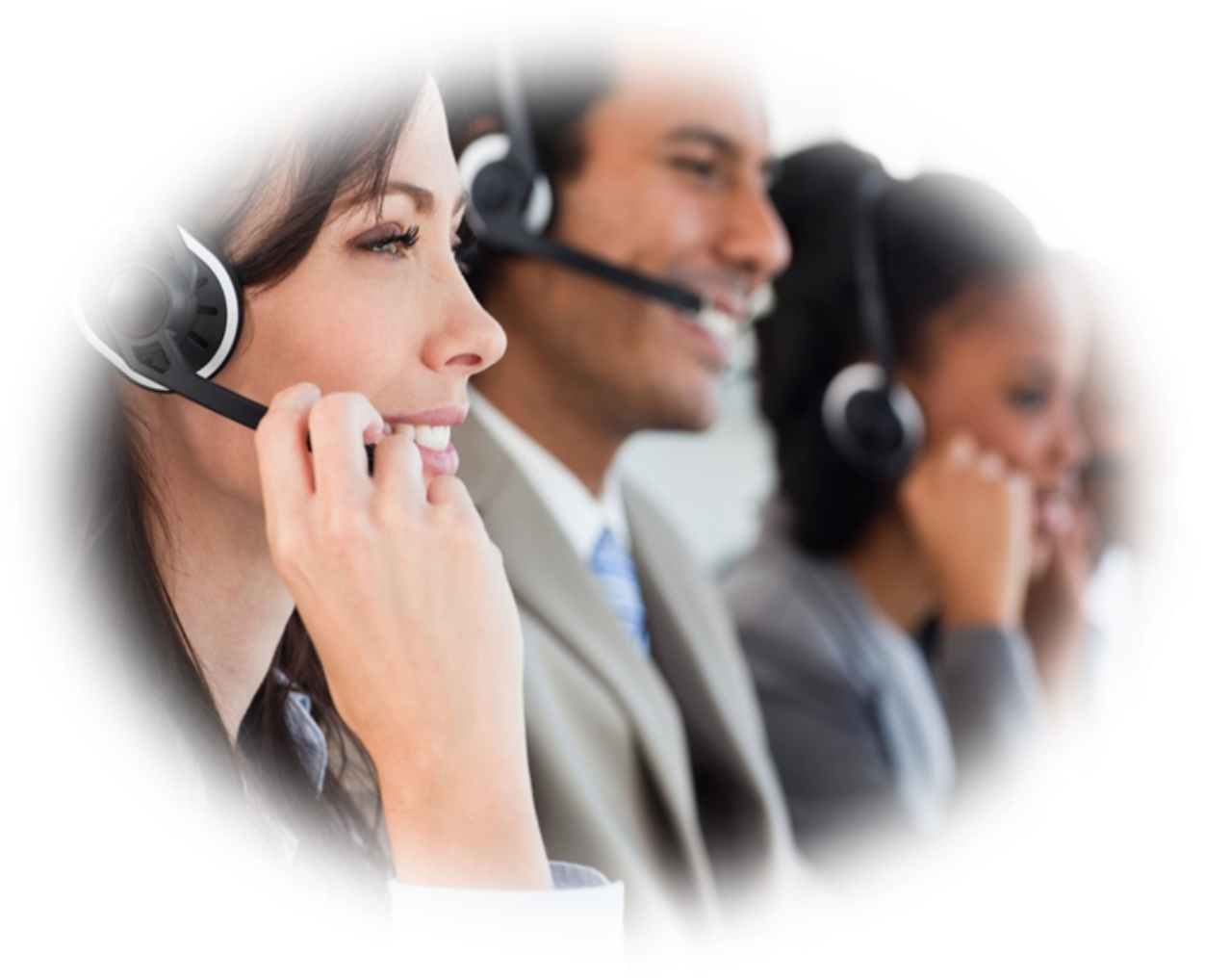 eOffer/eMod Helpdesk 
Phone: 866-472-9114 
Email: eoffer@gsa.gov
ITCSC@GSA.gov

GSA Vendor Support Center
Phone: 877-495-4849
Visit our MAS- IT 
How to Get a Contract
Get Ready
Questions?
2